PELATIHAN PEMBERKASAN DAN KLASIFIKASI ARSIP
UNIVERSITAS BAKRIE
SELASA, 26 Mei 2015 
Ruang 1
			AHMAD YANI, SS., M.HUM.
UPT PERPUSTAKAAN UNIVERSITAS BAKRIE
Kondisi Penyimpanan Arsip di Unit Kerja
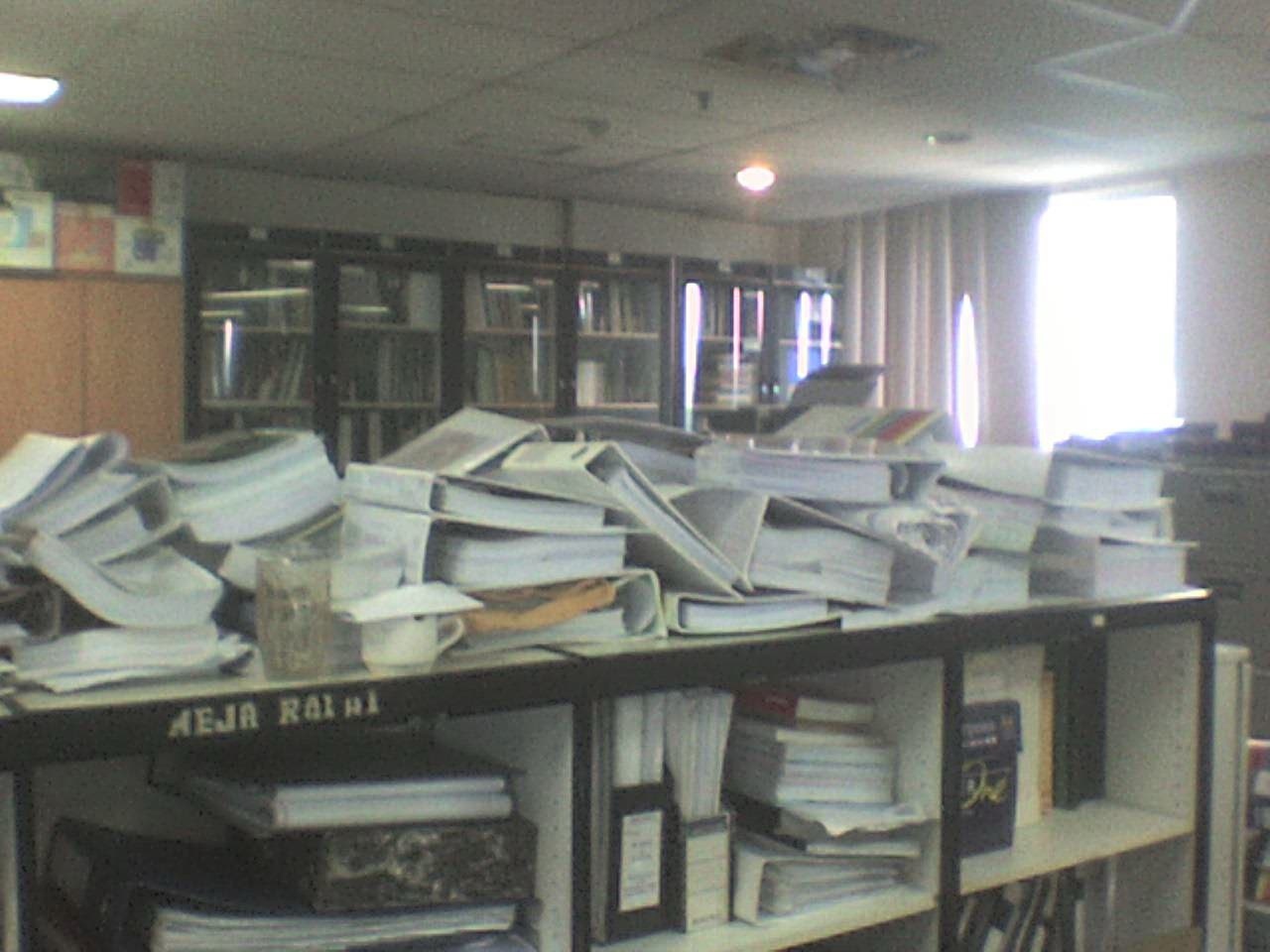 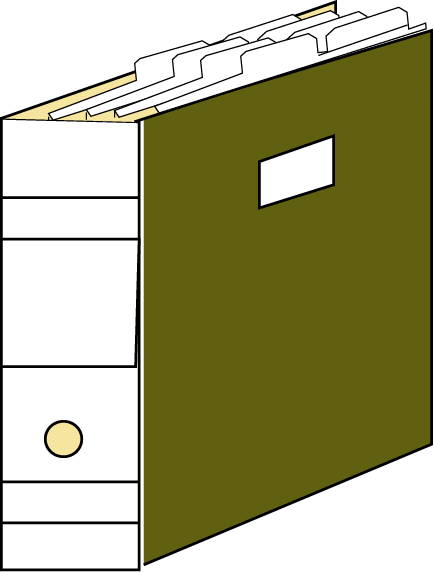 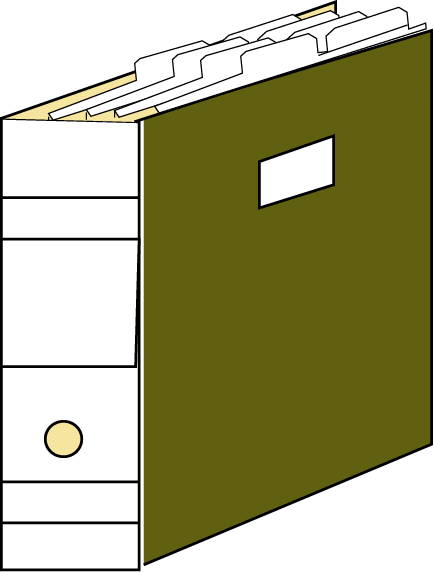 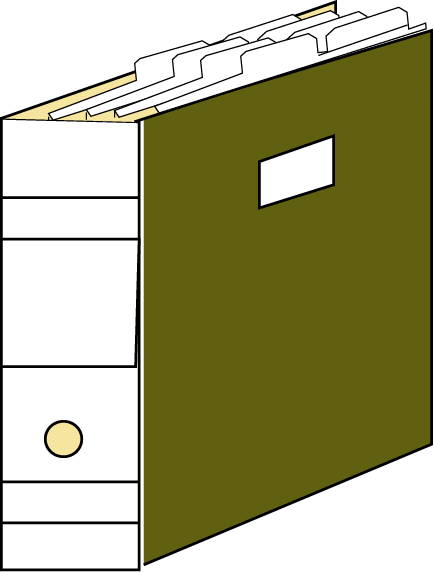 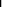 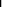 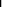 ORDNER
ORDNER
ORDNER
SURAT
KELUAR
Th. 2013
SURAT
MASUK
2014
SURAT
MASUK
2012
Kondisi Penyimpanan Arsip di Unit Kearsipan (Record Center)
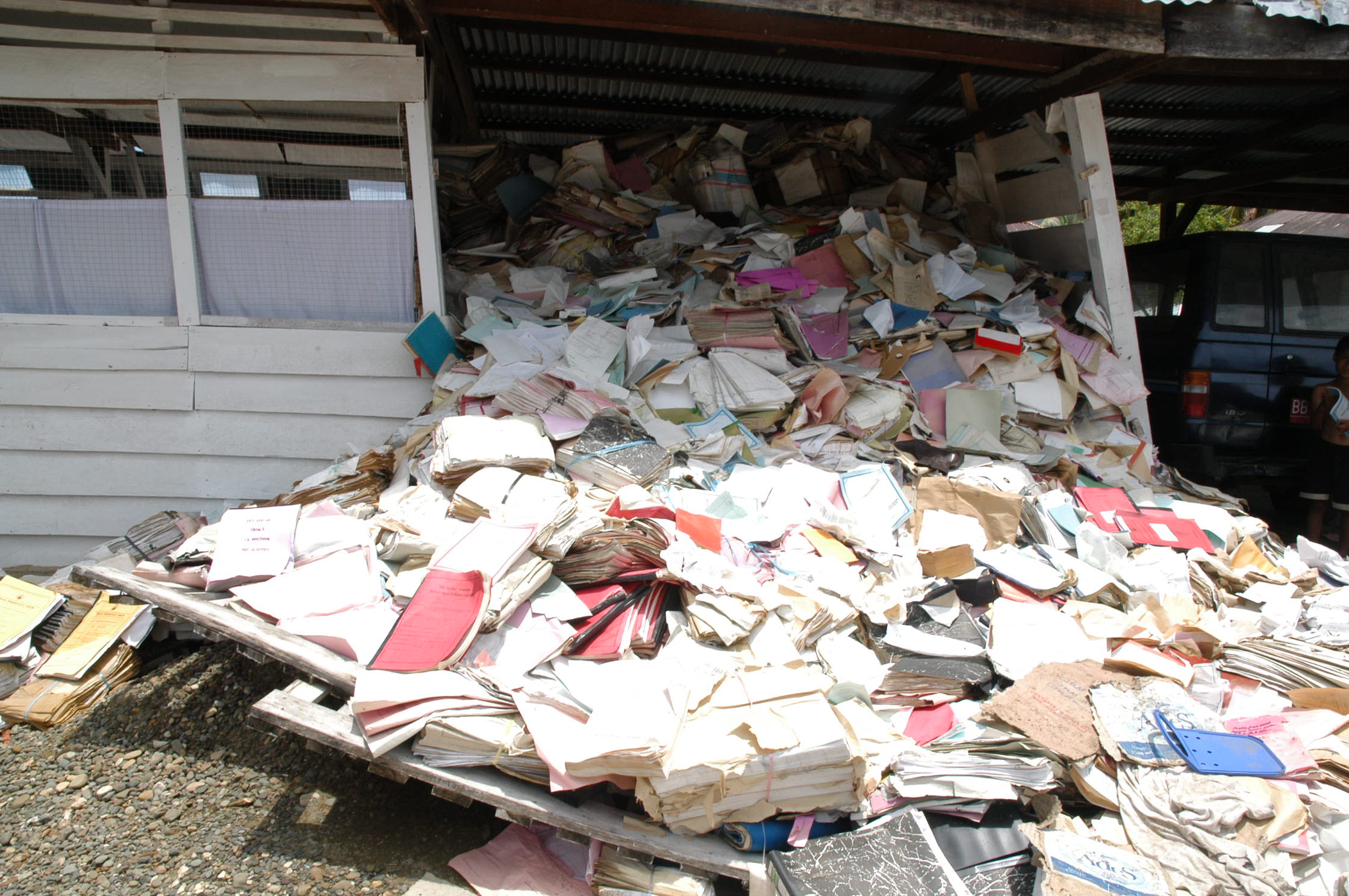 Tumpukan Arsip DiGudang
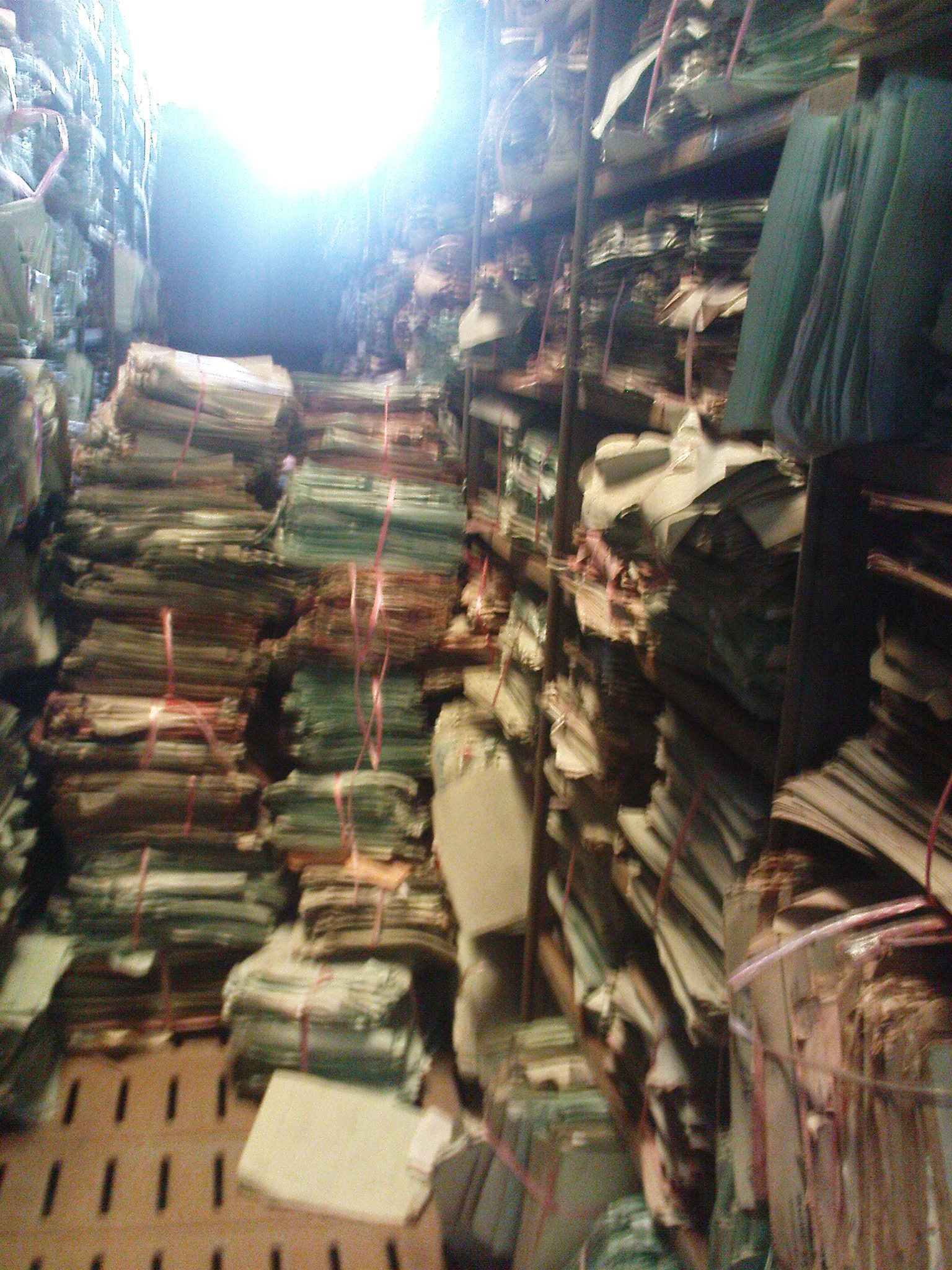 Permasalahan organisasi

Arsip aktif dan inaktif masih bercampur 
Belum memiliki pedoman klasifikasi     	
Penumpukan arsip
ARSIP
Rekaman kegiatan atau peristiwa dalam berbagai bentuk dan media sesuai dengan perkembangan teknologi informasi dan komunikasi yang dibuat dan diterima oleh :
   - lembaga negara
   - pemerintahan daerah
   - lembaga pendidikan
   - perusahaan
   - orpol dan ormas
   - perseorangan
    dalam rangka kehidupan bermasyarakat, berbangsa dan berbegara
(UNDANG UNDANG NO. 43 TAHUN 2009)
ARSIP MENURUT ISO 15489TENTANG RECORDS MANAGEMENT
INFORMASI YANG DIBUAT, DITERIMA, DAN DIPELIHARA SEBAGAI BUKTI DAN INFORMASI OLEH ORGANISASI ATAU ORANG, SESUAI KEWAJIBAN HUKUM ATAU DALAM TRANSAKSI DARI SUATU BISNIS/URUSAN
DOKUMEN ADALAH SEMUA BENTUK MEDIA DAN KARAKTERISTIK INFORMASI YANG TEREKAM BAIK DALAM BENTUK FOTO, FILM, BATU BERTULIS, SIMBOL DAN LAMBANG SERTA BENTUK LAINNYA
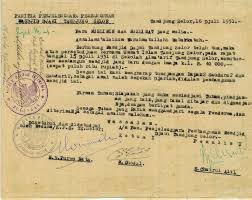 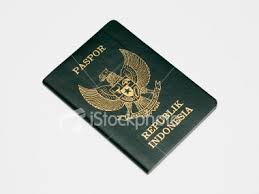 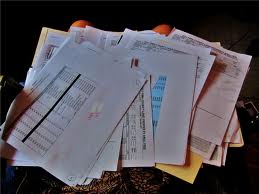 Jenis Arsip
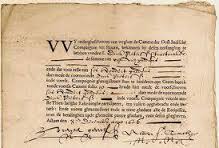 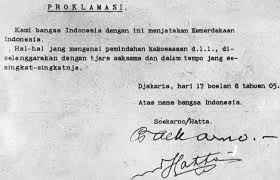 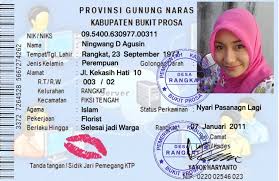 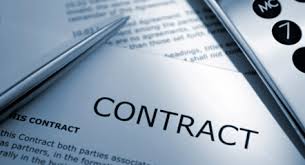 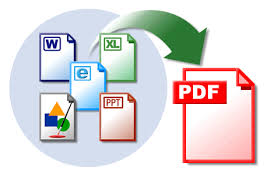 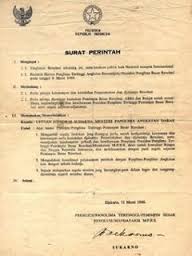 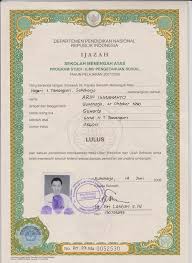 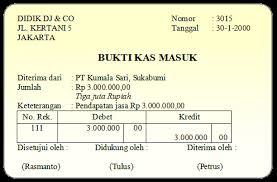 Fungsi Arsip menurut Undang-Undang Nomor 7 tahun 1971 pasal 2 sebagai berikut :
ARSIP DINAMIS
  
	Arsip yang digunakan secara langsung dalam kegiatan kementerian dan disimpan selama jangka waktu tertentu
ARSIP STATIS
	
	Arsip yang dihasilkan oleh organisasi karena memiliki nilai guna kesejarahan, yang telah diverifikasi secara langsung maupun tidak langsung oleh ANRI
ARSIP DINAMIS
ARSIP AKTIF
  
	Arsip yang frequensi penggunaannya tinggi dan/atau terus menerus digunakan secara langsung dalam kegiatan Organisasi
	-  ada di masing2 unit 
        kerja
ARSIP INAKTIF
	
	Arsip yang frequensi penggunaannya telah menurun
	- sebagian masih ada di 
       unit kerja
     - sebagian lagi ada di 
       PUSAT ARSIP
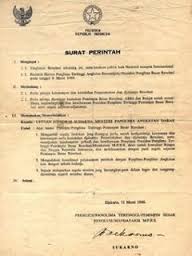 ARSIP VITAL
ADALAH ARSIP, YANG KEBERADAANNYA MERUPAKAN PERSYARATAN DASAR BAGI KELANGSUNGAN OPERASIONAL PENCIPTA ARSIP, TIDAK DAPAT DIPERBARUI , DAN TIDAK TERGANTIKAN APABILA RUSAK ATAU HILANG.
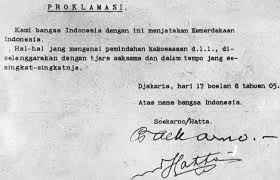 Contoh :
Supersemar
Naskah Proklamasi
Jenis arsip berdasarkan masalahnya
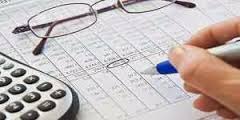 Financial record, arsip berkaitan dengan masalah keuangan, contohnya, kuitansi, giro, cek.
Inventory record, arsip yang berhubungan dengan masalah barang inventaris. Contoh catatan tentang jumlah barang, merek, ukuran, harga.
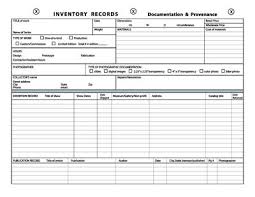 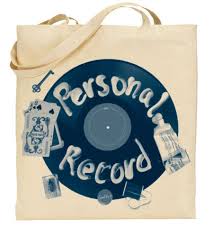 Personal record,  arsip yang berhubungan dengan masalah kepegawaian. Contoh: surat lamaran kerja, curriculum vitae, absensi, dll.
Sales record, arsip yang berhubungan dengan masalah penjualan. Contoh: daftar agen distributor, daftar penjualan barang.
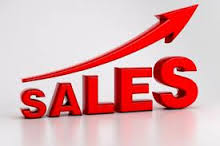 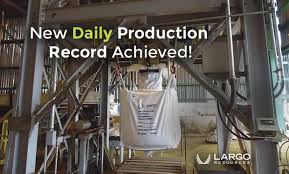 Production record,  arsip yang berhubungan dengan masalah produksi. Contoh: arsip tentang jenis bahan baku, jenis alat yang digunakan. dll.
Jenis arsip berdasarkan pemiliknya
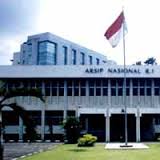 Lembaga Pemerintahan, meliputi Arsip Nasional di Indonesia (Arsip Nasional Republik Indonesia). Arsip Nasional di setiap ibu kota Daerah Tingkat I (Arsip Nasional Daerah).
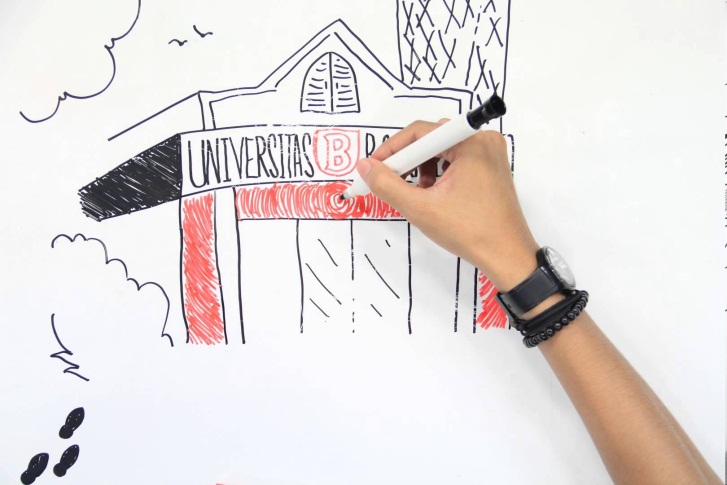 Instansi Pemerintah/swasta. meliputi arsip primer dan sekunder dan arsip sentral dan arsip unit.
Jenis arsip berdasarkan bentuk fisiknya
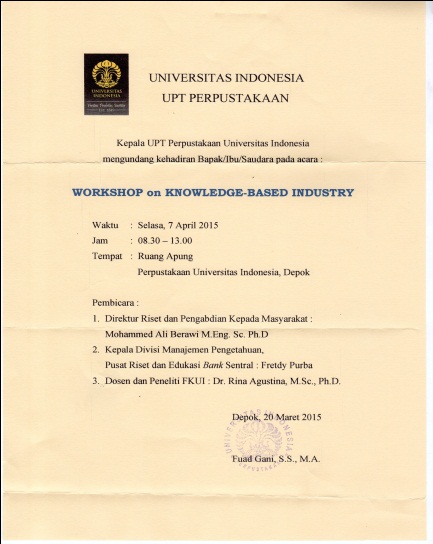 arsip berbentuk lembaran. contoh: surat, kuitansi, faktur, dll
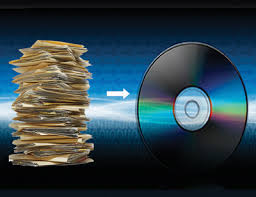 arsip tidak berbentuk lembaran. contoh: disket, flash disk, cd, dvd, dll
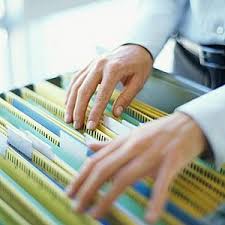 Masalah arsip di unit kerja.... ?
1.	Arsip aktif dan inaktif masih bercampur di   
     	ruang kerja,
	2.	pemberkasan tidak menggunakan klasifikasi, 
     	tetapi masih didasarkan pada nomor urut  
     	agenda,
	3.	pemberkasan dilakukan atas inisiatif dan kreasi 
     	sendiri, dengan menuliskan indeks berkas tanpa 
	  	kode klasifikasi 
	4.	penumpukan arsip
TAHAP HIDUP ARSIP
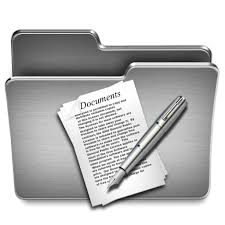 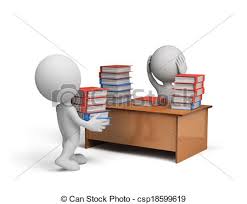 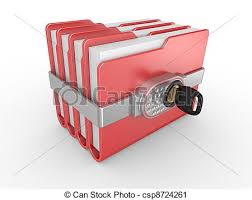 PENCIPTAAN
PENGGUNAAN
ISTIRAHAT
Fisik: formulir, surat, laporan, film, rekaman, 
Informasi kegiatan pokok dan penunjang
Pengurusan surat
Penataan berkas dan penemuan kembali
Pola klasifikasi, indexing dan pemeliharaan
Penilaian
Pemindahan
Pemusnahan, dan penyerah
MENGINDEKS
Mengindeks  : Merupakan kegiatan menentukan nama panggil sebuah dokumen atau arsip.
“Proses pengindeksan dasarnya adalah menentukan kata kunci setiap dokumen yg akan disimpan”.
Indeks berdasarkan :
Nama 
Subjek
Tanggal / Kronologis
INDEKS NAMA ORANG
a.	Nama keluarga sebagai kata tangkap
    Contoh : 
			R.Soroto Sosroatmodjo
                  	Sosroatmodjo, R. Suroto
b.	Apabila terdapat gelar akademis, pangkat atau jabatan dari nama orang, tidak perlu dimasukkan dalam indeks. Tetapi untuk memperjelas dapat disertakan dalam indeks dan ditempatkan dalam kurung dibelakang indeks.
	contoh :
		Presiden Soeharto diindeks Soeharto, (Pres)
		Drs. R.S Dipobaroto diindeks Dipobaroto, R.S., (Drs)
INDEKS NAMA ORGANISASI
a.	Jika menggunakan nama orang, nama itu sebagai kata tangkap diikuti badan atau organisasinya diikuti kedudukan hukun di dalam kurung bila ada.
	contoh :
	- RS Fatmawati -- -- Fatmawati, RS
	- P.T. Bank Central Asia --- Central Asia, Bank (PT)
	-	Rumah Sakit Dr. Cipto Mangunkusumo --- 	Mangunkusumo, Cipto (Dr), Rumah Sakit
Jika nama badan menggunakan nama asing yang sudah umum, nama badan di tempatkan di bagian depan diikuti nama organisasinya.
	contoh :
	- Sudarpo Corporation – Sudarpo Corporation
PENULISAN INDEKS NAMA ORANG
1. STRAIGHT ORDER
Nama Asli			Indeks
Dr Achmad Sagalana	 Achmad Sagalana,Dr.
Ir. Rahayu Effendi		 Rahayu Effendi, Ir.
Prof. Dr. Ali Hardi		 Ali Hardi, Prof., Dr.
Sandra Lintang		 Sandra Lintang
Sylvester Stallone		 Sylvester Stallone
PT. Angin Ribut		 Angin Ribut, PT.
CV. Sama Suka		 Sama Suka,  CV.
2. INDEXING ORDER
Nama Asli			Indeks
	Drs. Achmad Sagalana	Sagalana, Achmad,  Drs.Ir. Rahayu Effendi		Effendi, Rahayu, Ir.Prof. Dr. Ali Hardi		Hardi, Ali, Prof., Dr.Sandra Lintang		Lintang, SandraSylvester Stallone		Stallone, SylvesterPT. Angin Ribut		Ribut, Angin, PT.CV. Sama Suka		Suka, Sama, CV.
KLASIFIKASI
Skema klasifikasi arsip
Pengelompokan arsip menurut urusan atau masalah secara logis, kronologis dan sistematis
Berdasarkan fungsi dan kegiatan organisasi pencipta 
Suatu proses dimana arsip organisasi dapat dikelompokkan untuk memudahkan penemuan kembali
SYARAT KLASIFIKASI
Hendaknya logis, sistematis dan kronologis;
Sebaiknya maksimal tiga tingkat sampai ke masalah tersier;
Rincian harus bersumber pada fungsi dan kegiatan organisasi;
Sederhana dan fleksibel;
Berlaku umum dalam organisasi
Skema klasifikasi harus berdasarkan atas kegiatan dan fungsi bisnis. 
Fungsi adalah sesuatu yang harus dikerjakan oleh organisasi untuk mencapai tujuan dan strategi. Kegiatan adalah sesuatu yang harus dikerjakan dalam melaksanakan fungsi tersebut.
Contoh :(Skema  Klasifikasi)
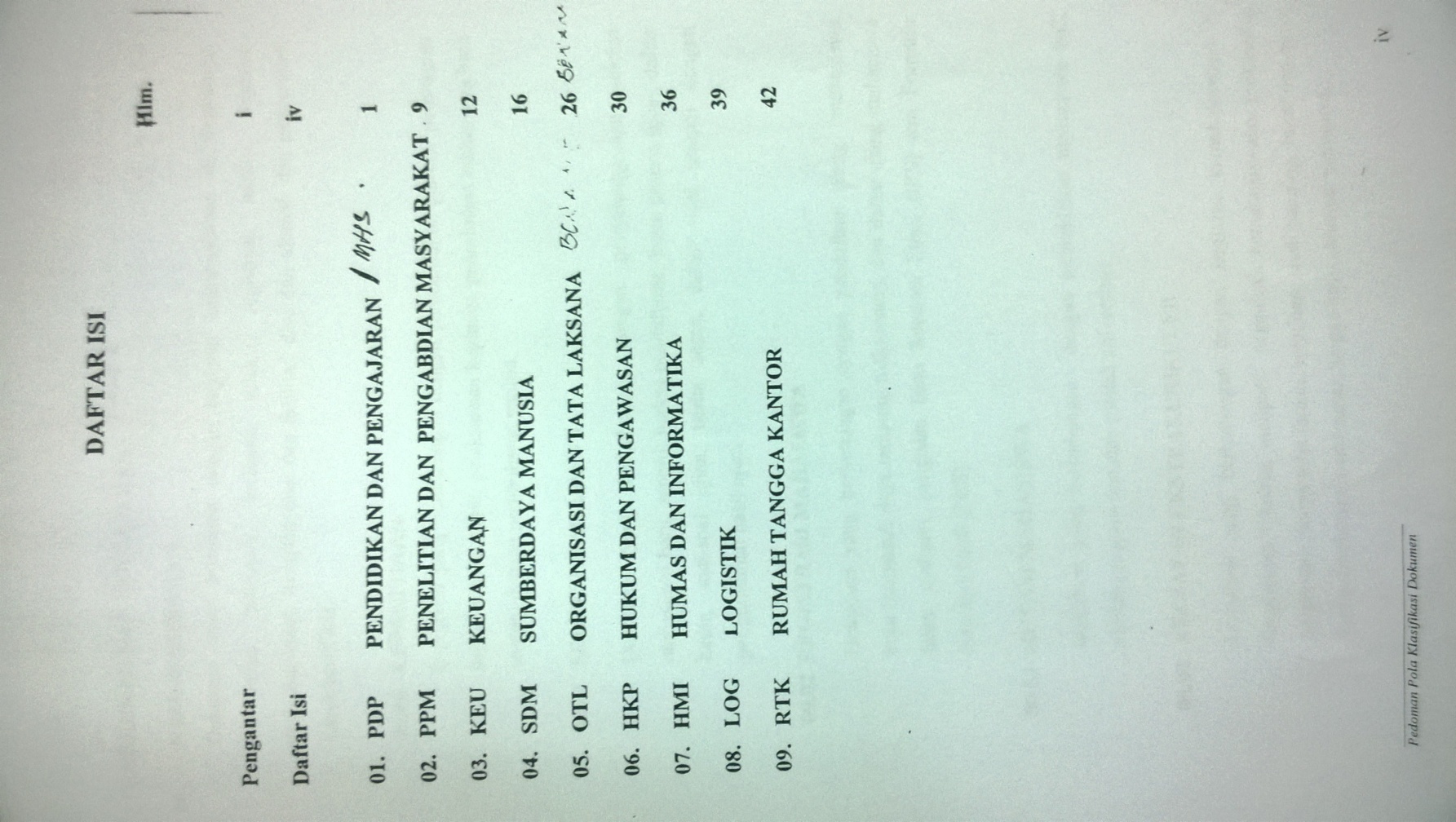 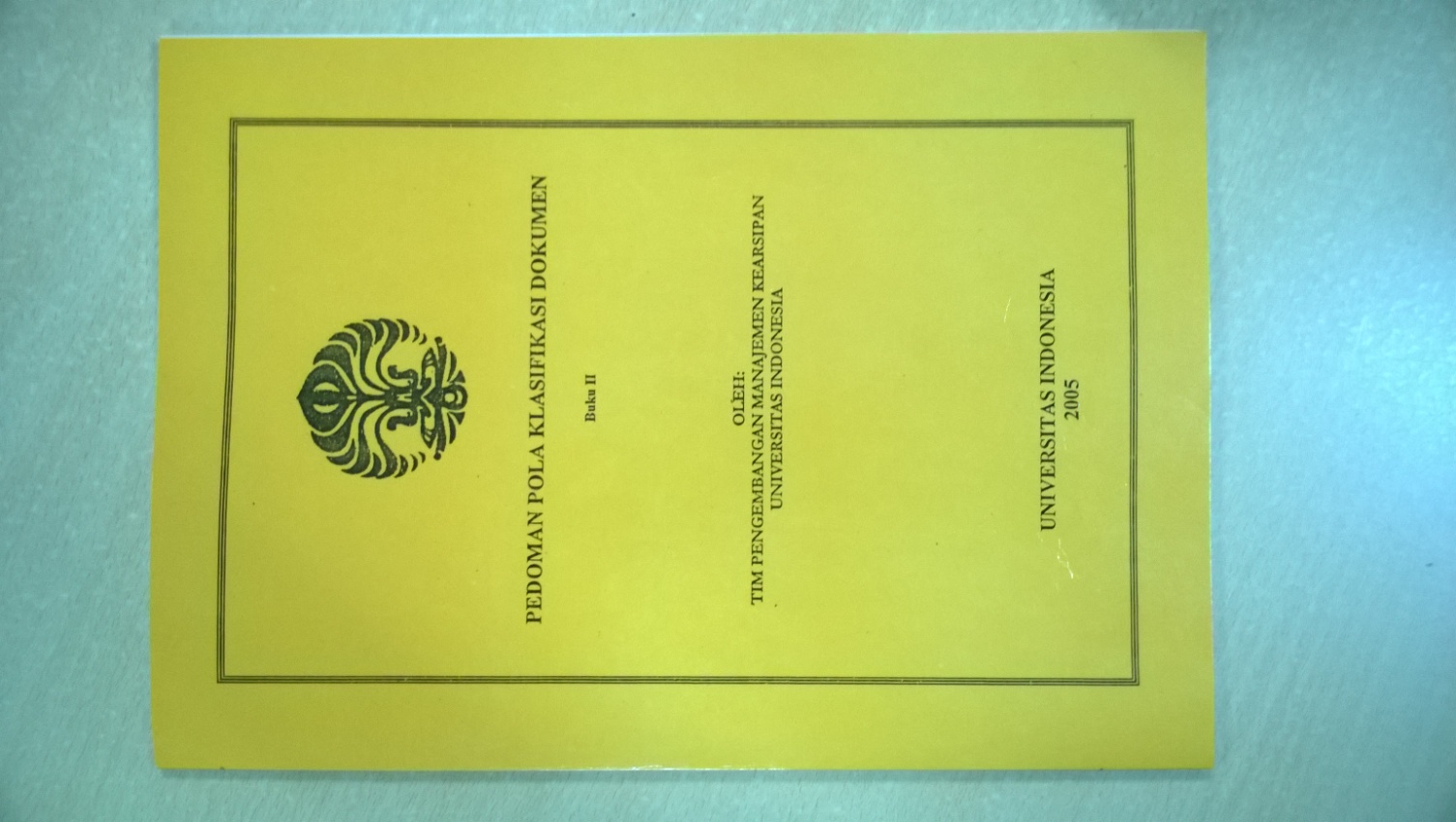 Sistem klasifikasi
Analisis fungsi bisnis
Menjelaskan fungsi organisasi dan unit2nya
Menjelaskan proses

Sistem yang bervariasi
Sistem hirarkis
Berbasiskan pada struktur organisasi
Sistem berabjad
Fungsi Organisasi Perguruan Tinggi
Fungsi Substantif : fungsi utama : sangat tergantung pada visi, misi dan tujuan institusi: yang membedakan institusi yang satu ke institusi lainnya. Pendidikan dan Pengajaran, Penelitian, Pengabdian Pada Masyarakat.

Fungsi Fasilitatif : fungsi pendukung : fungsi yang mendukung operasional institusi : keuangan, sumber daya manusia, umum/perlengkapan, dan sekretariat dsb.
Analisis Fungsi Bisnis Organisasi – Manual Mutu  Universitas Bakrie
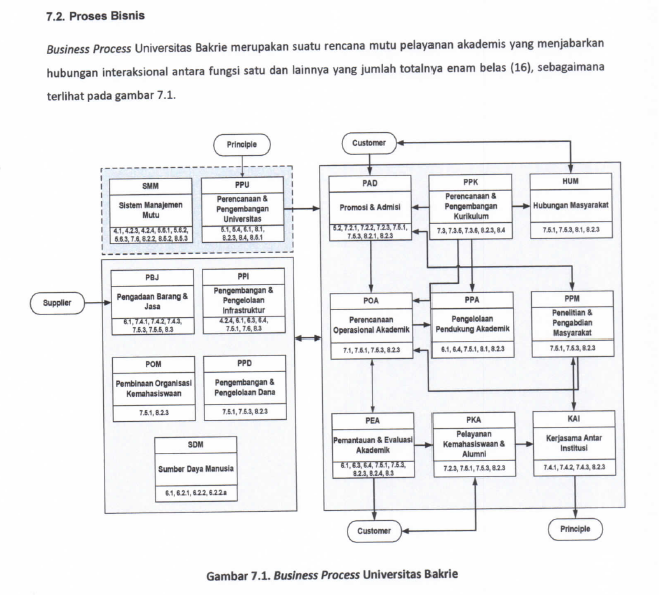 Sumber : Manual Mutu Universitas Bakrie, Hal : 60
Fungsi Bisnis Univ. Bakrie ada 16
Promosi & Admisi
Perencanaan Operasional Akademik 
Pemantauan & Evaluasi Akademik 
Perencanaan & Pengembangan Kurikulum 
Pengelolaan Pendukung Akademik 
Pelayanan Kemahasiswaan & Alumni 
Hubungan Masyarakat 
Penelitian & Pengabdian Masyarakat 
Kerjasama Antar Institusi 
Sumber Daya Manusia 
Pembinaan Organisasi Kemahasiswaan 
Pengembangan & Pengelolaan Dana 
Pengadaan Barang & Jasa 
Pengembangan & Pengelolaan Infrastruktur 
Perencanaan & Pengembangan Universitas 
Sistem Manajemen Mutu
Fungsi
SUBTANTIF
Fungsi
FASILITATIF
Identifikasi dokumen
Fungsi
Kegiatan : proses nya
Jenis dokumen
Contoh pembentukan skema klasifikasi berdasarkan fungsi dan kegiatan

Fungsi (1)        	 Kegiatan (2)		Jenis dokumen (3)

Kepegawaian  	 Penerimaan Pegawai	 Pengumuman, Surat lamaran, 
					Panggilan tes, pelaksanaan ujian, 
					materi test, hasil test sampai hasil akhir
Berdasarkan contoh dapat dilihat sebagai berikut :
Level 1 : menunjukkan fungsi organisasi
Level 2: menunjukkan kegiatan yang membuat   fungsi	    
Level 3 : pembagian lebih jauh dari kegiatan dan  mengidentifikasi transaksi spesifik   atau individu
klasifikasi dan Kode
Klasifikasi proses mengidentifikasi dan pengaturan dokumen dan arsip dalam kategori tertentu yang sesuai dengan perturan struktur secara logis, peraturan dan cara yang disajikan dalam sistem klasifikasi.

Sistem pengkodean penyajian dari skema klasifikasi dalam abjad dan/atau numerik dan dalam rangka dengan peraturan di kembangkan.

Pengindeksan proses pengembangan dan penerapan istilah sebagai titik pencarian dokumen.

Kode klasifikasi merupakan kode sederhana untuk pembagian kategori klasifikasi
Classification and Coding Scheme: Operational Files
2100	LIVESTOCK – PLANNING
2110	LIVESTOCK - STATISTICS
2120	LIVESTOCK – SUBSIDIES
2130	LIVESTOCK – CATTLE
2140	LIVESTOCK – HORSES
2150	LIVESTOCK – POULTRY
2150.00		Policy
2150.01		Domestic fowls
2150.02		Ducks
2150.03		Geese
2150.04		Turkeys
Peternakan
Classification and Coding Scheme: Administrative Files
500	BUILDINGS – REQUIREMENTS
505	BUILDINGS – CHARGES AND INVOICES
515	BUILDINGS – REPORTS AND STATISTICS
530	BUILDINGS – ACQUISITIONS
535	BUILDINGS – ALTERATIONS AND REPAIRS
540	BUILDINGS – CONSTRUCTION
550	BUILDINGS – DAMAGE
555	BUILDINGS – DISPOSAL
575	BUILDINGS – MAINTENANCE
575.00		Policy and procedures
575.01		Repairs and renovations
575.02		Janitorial services
575.03		Painting
575.30		Inspection reports
Contoh Skema Klasifikasi arsipPerguruan Tinggi
Fungsi  Substantif
PDP  Pendidikan dan Pengajaran 
 	   PDP 0001  Seleksi Mahasiswa
Berkas pendaftaran
Kartu peserta ujian
Daftar hadir peserta
Soal-soal ujian
Berita acara
Nilai ujian seleksi
Hasil pengumuman.
PDP 0002  Registrasi Mahasiswa 
Persyaratan Registrasi (akademik dan administrasi
Daftar ulang mahasiswa (lama/baru)
Formulir IRS/FRS/
Lanjut…
Fungsi fasilitatif
KEU . Keuangan
		100	 Belanja Pegawai
Bukti pengeluaran gaji
Berkas insentif pegawai
Berkas tunjangan jabatan/resiko
Berkas tunjangan hari raya dst
200	Pemeliharaan gedung/ruang
 Berkas permohonan/persetujuan/penolakan
Berkas anggaran yang dipergunakan
Laporan pemeliharaab dst.
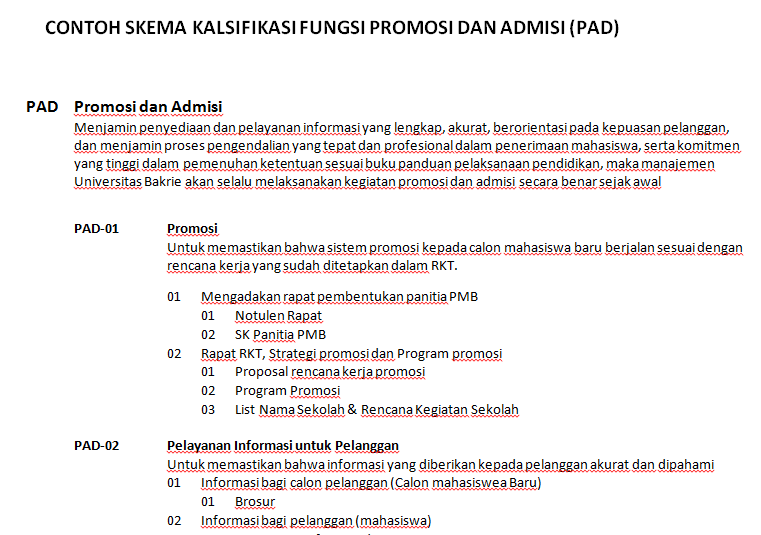 Contoh Kode
Skema Klasifikasi digunakan untuk menyusun secara urut folder 
berkas di laci filing cabinet menggunakan kode seperti berikut :
Fungsi Bisnis/Unit Kerja
XXX-AA.BB.CC
Sub Fungsi Bisnis
Kegiatan
Transaksi
PAD-01.02.02
Arsip Program Promosi
Catatan Untuk Klasifikasi Arsip 

Pada dasarnya tidak ada satu sistem klasifikasi yang terbaik. 
Pemilihan sistem klasifikasi harus disesuaikan dengan besarnya organisasi, banyaknya jumlah arsip, kegunaan, dan sebagainya. 
Referensi Silang (cross reference)
Sistem klasifikasi yang terbaik adalah sistem klasifikasi yang dapat membuat penggunanya menemukan arsip dengan cepat dan mudah.
PEMBERKASAN(Filing System)
Sistem Pemberkasan
Sistem pemberkasan (filing system) adalah sistem penyusunan arsip dinamis (aktif dan inaktif) secara sistematis menurut aturan tertentu, sehingga dapat ditemubalik dengan cepat. Sistem ini dibangun sesuai dengan fungsi kerja yang ada di PERGURUAN TINGGI
Abjad
Geografis
Numerik
Subjek/Masalah
Sistem Abjad
Sistem ini merupakan sistem atas dasar abjad, yaitu dengan menggunakan urutan abjad nama orang, organisasi, nama subyek, atau nama lokasi geografi.
Menurut Geografi
Digunakan untuk:
Perusahaan yang memiliki cabang diberbagai tempat seperti bank
Jenis Pemberkasan Menurut Geografis
Langsung menurut abjad
Argomulyo
Bandung
Bangsari
Batang
Bogor
Cilacap
Garut
Gresik
Jawa Barat
Jawa Tengah 
Jawa Timur
Jepara
Keling
Pasuruan
Pecangaan
Pemalag
Salatiga
Sidomukti
Sodorejp
Sukabumi
Surabaya
Tingkir
Tidak Langsung menurut abjad
Keunggulan
Langsung ke nama tempat  jika nama tempat sudah diketahui
Kelemahan
Mungkin terdapat kesalahan bila tidak  mempunyai pengetahuan cukup ttg pembagian wilayah
Diperlukan kerja tambahan karena menyusun 2 berkas, yaitu berdasarkan geografi dan berkas abjad utk indeks
Sistem Numerik
Sistem ini menggunakan nomor, atas dasar urutan angka/nomor, biasanya dari angka terkecil ke angka terbesar. Pemberkasan urut angka merupakan sistem yang paling sederhana. Rekod diatur berdasarkan urutan angka seperti 01, 02, 03, 04 dan seterusnya
Berurutan (serial)
Digunakan untuk:
Perusahaan asuransi, kesejahteraan sosial, kontraktor, arsitek, dll
Keunggulan:

Alfa numerik biasa dikaitkan dg abjad
Kelemahan Numerik
Memerlukan indeks abjad
Kesalahan karena tulisan sulit dibaca
Subjek yang sama akan tersebertidak mungkin menurut subjekperlu dibikin indeks
Sistem Subjek
Adalah Sistem penyimpanan dokumen yang berdasarkan kepada isi dari dokumen yang bersangkutan
JENJANG MASALAH
Pokok Masalah 	-  sekat primer
Sub-masalah 	-  sekat sekunder
Sub-sub Masalah 	-  sekat tertier
Berkas/surat	-  folder

Sekat primer    = kode,pokok masalah
Sekat skunder  = kode, sub-masalah
Sekat tertier     = kode, sub-sub masalah
Folder	       = kode, indeks berkas
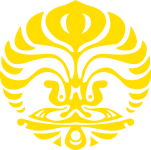 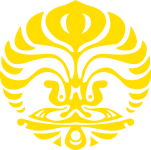 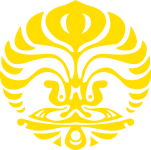 HKP.02.04
KEPUTUSAN DEKAN
SDM.03.00.00
IZIN PEGAWAI
PDP.01.04
TRANSKRIP



Program Studi Ilmu Perpustakaan S1 Angkatan 2000
Departemen Ilmu Perpustakaan
Penjajaran ordner arsip
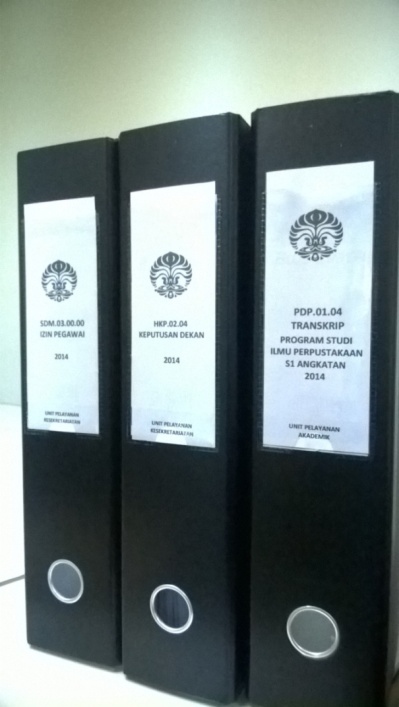 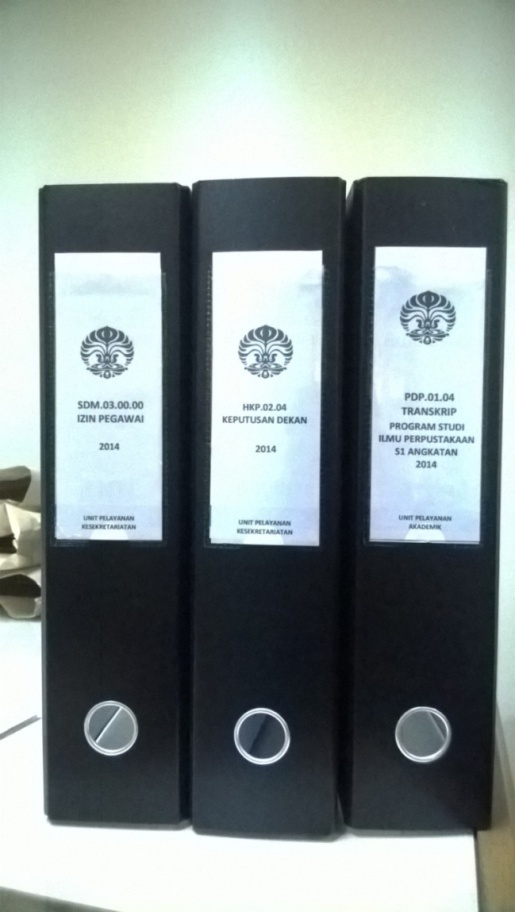 2014
2014
Departemen Ilmu Perpustakaan
Departemen Ilmu Perpustakaan
ARSIP DI UNIT KERJA (setelah ditata)
Penjajaran di Filing Cabinet
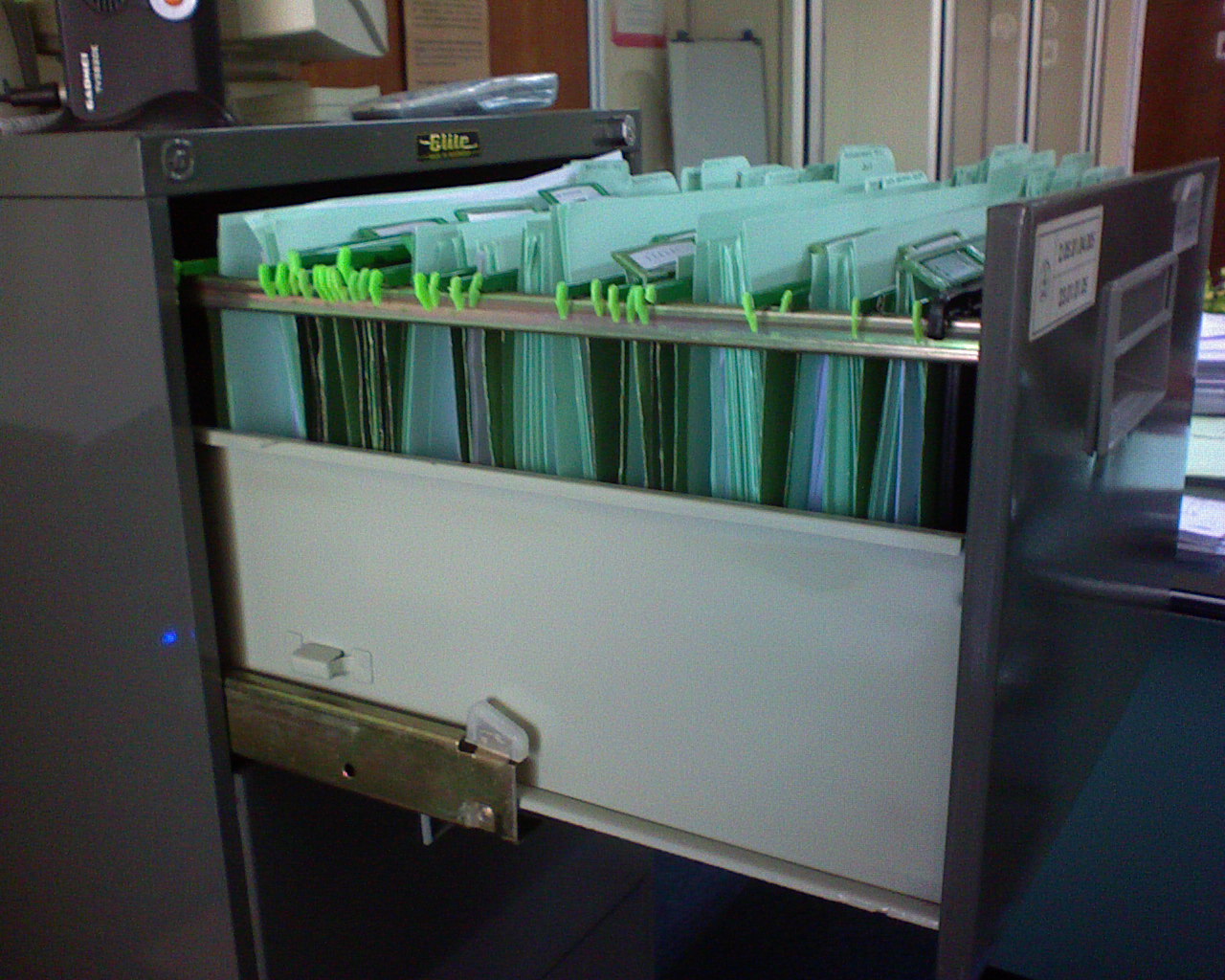 TAB
FOLDER
8 cm
2 cm
35,5 cm
24 cm
Folder dengan tab di atas
JENJANG  MASALAH
FOLDER
Berkas/surat
TERTIER
Sub-sub masalah
SEKUNDER
Sub-masalah
PRIMER
Pokok masalah
PDP.01.05.00
Semilikti, Sri Rahayu
PDP 01.05.00
Cuti Mahasiswa
PDP 01.05
Status Mahasiswa
PDP
PENDIDIKAN DAN PENGAJARAN
PDP 03.00.01
EDOM
PDP 03.00
SILABUS
PDP 03 
PENGEMBANGAN KURIKULUM
PDP
PENDIDIKAN DAN PENGAJARAN
HKP 00.00 PP
HKP 00.01 PP
HKP 00 UU
HKP-HUKUM DAN PENGAWASAN
Penataan Berkas Rekod Pendidikan Dan Pengajaran
Isi Berkas Rekod Pendidikan Dan Pengajaran
Penyimpanan Arsip
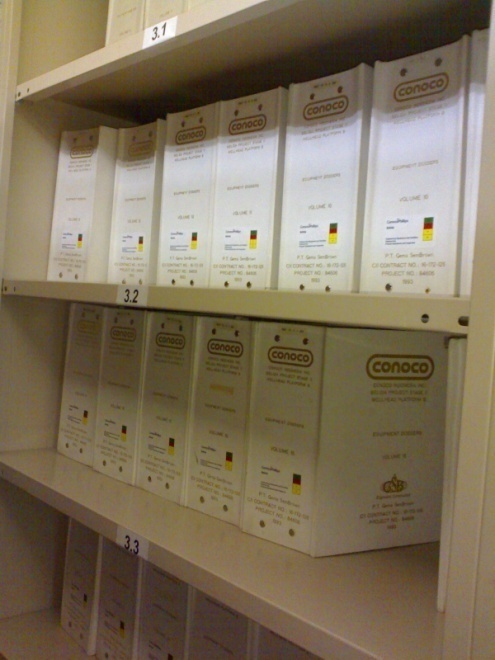 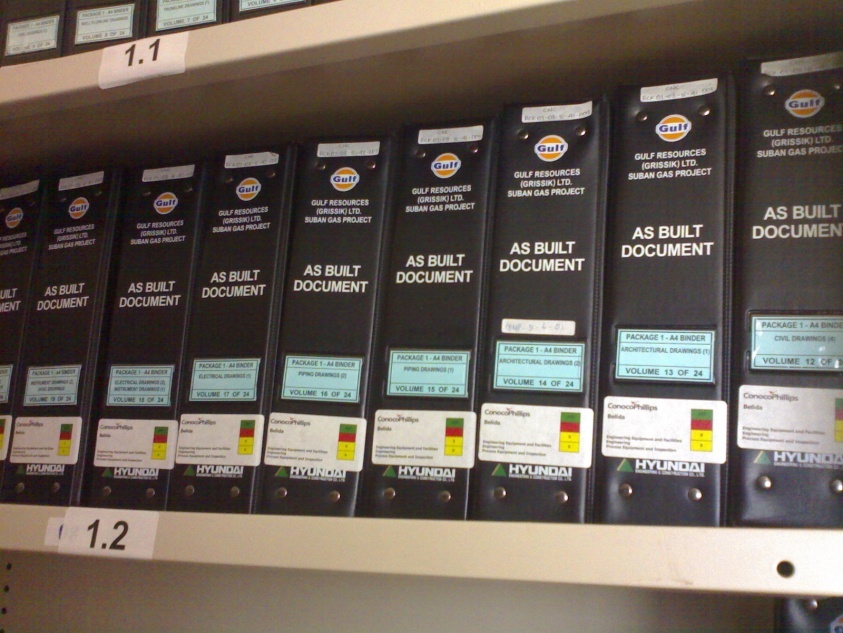 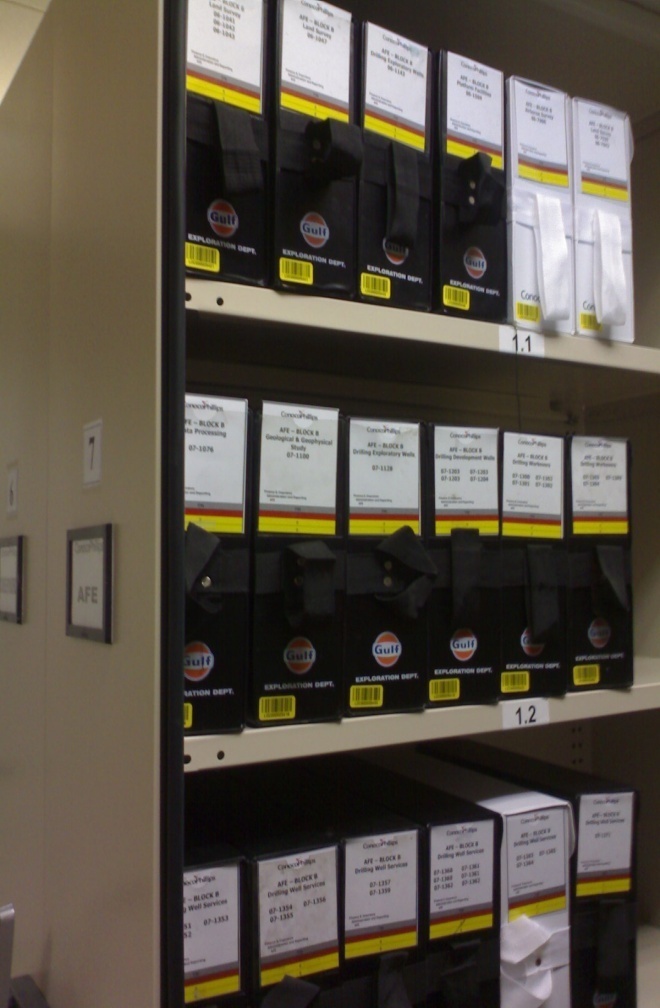 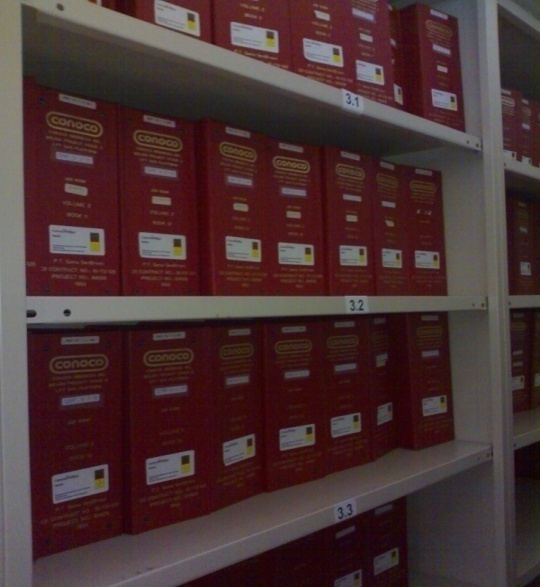 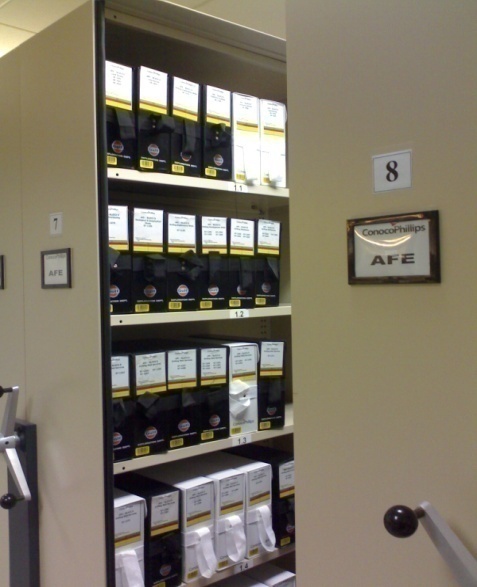 Contoh: Penyusunan Boks Arsip
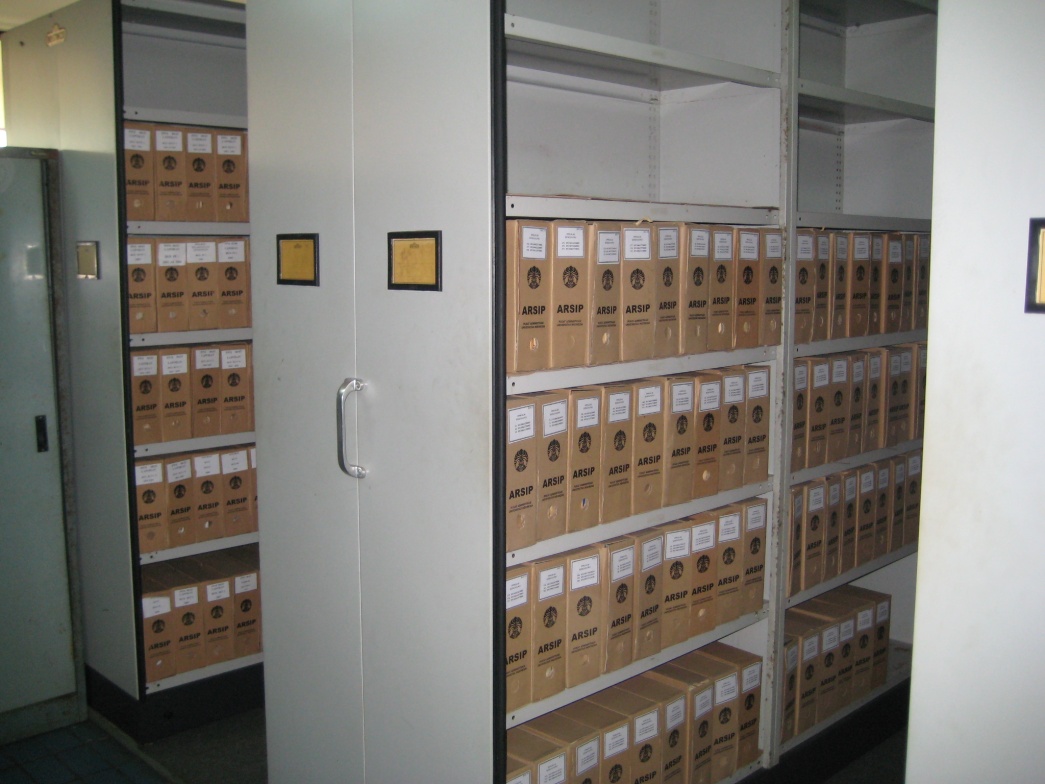 Landasan Hukum
Undang-undang  nomor 43 tahun 2009 tentang ketentuan-ketentuan Pokok Kearsipan.
Peraturan-pemerintah RI, nomor 28 Tahun 2012, tentang pelaksanaan undang-undang nomor 43 tahun 2009 tentang kearsipan
ISO/TR 15489-2. Information and Documentation-Records Management 2001.
Kennedy, Jay. 1998. Records Management : a guide to corporate record keeping. 2nd.ed. Melbourne :Addison Wesley Longman.
LATIHAN SISTEM PEMBERKASAN
ARSIP
UNIVERSITAS BAKRIE
Proses Bisnis Universitas Bakrie
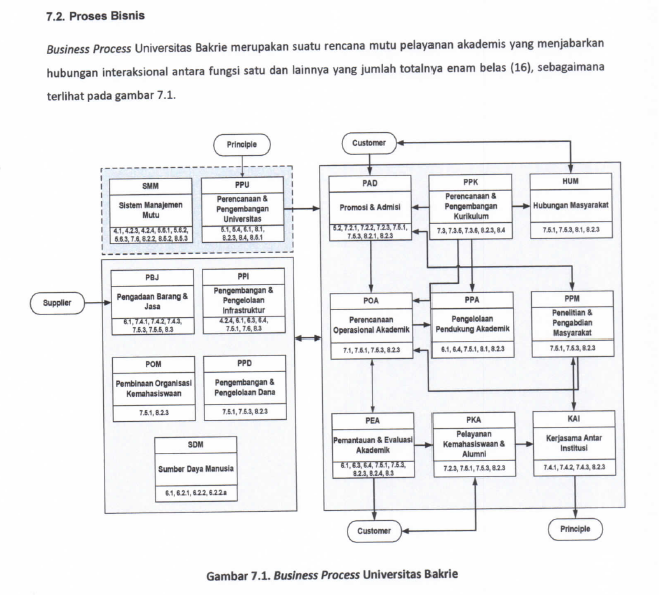 Sumber : Manual Mutu Universitas Bakrie, Hal : 60
Fungsi Bisnis Univ. Bakrie ada 16
Promosi & Admisi
Perencanaan Operasional Akademik 
Pemantauan & Evaluasi Akademik 
Perencanaan & Pengembangan Kurikulum 
Pengelolaan Pendukung Akademik 
Pelayanan Kemahasiswaan & Alumni 
Hubungan Masyarakat 
Penelitian & Pengabdian Masyarakat 
Kerjasama Antar Institusi 
Sumber Daya Manusia 
Pembinaan Organisasi Kemahasiswaan 
Pengembangan & Pengelolaan Dana 
Pengadaan Barang & Jasa 
Pengembangan & Pengelolaan Infrastruktur 
Perencanaan & Pengembangan Universitas 
Sistem Manajemen Mutu
Fungsi
SUBTANTIF
Fungsi
FASILITATIF
Pembentukan skema Klasifikasi berdasarkan Fungsi
KODE
Pola Klasifikasi
Skema Klasifikasi Arsip Univ. Bakrie
Skema Klasifikasi Arsip Univ. Bakrie [Lanjutan…]
PAD
PROMOSI & ADMISI
Kode di ORDNER [PAD]
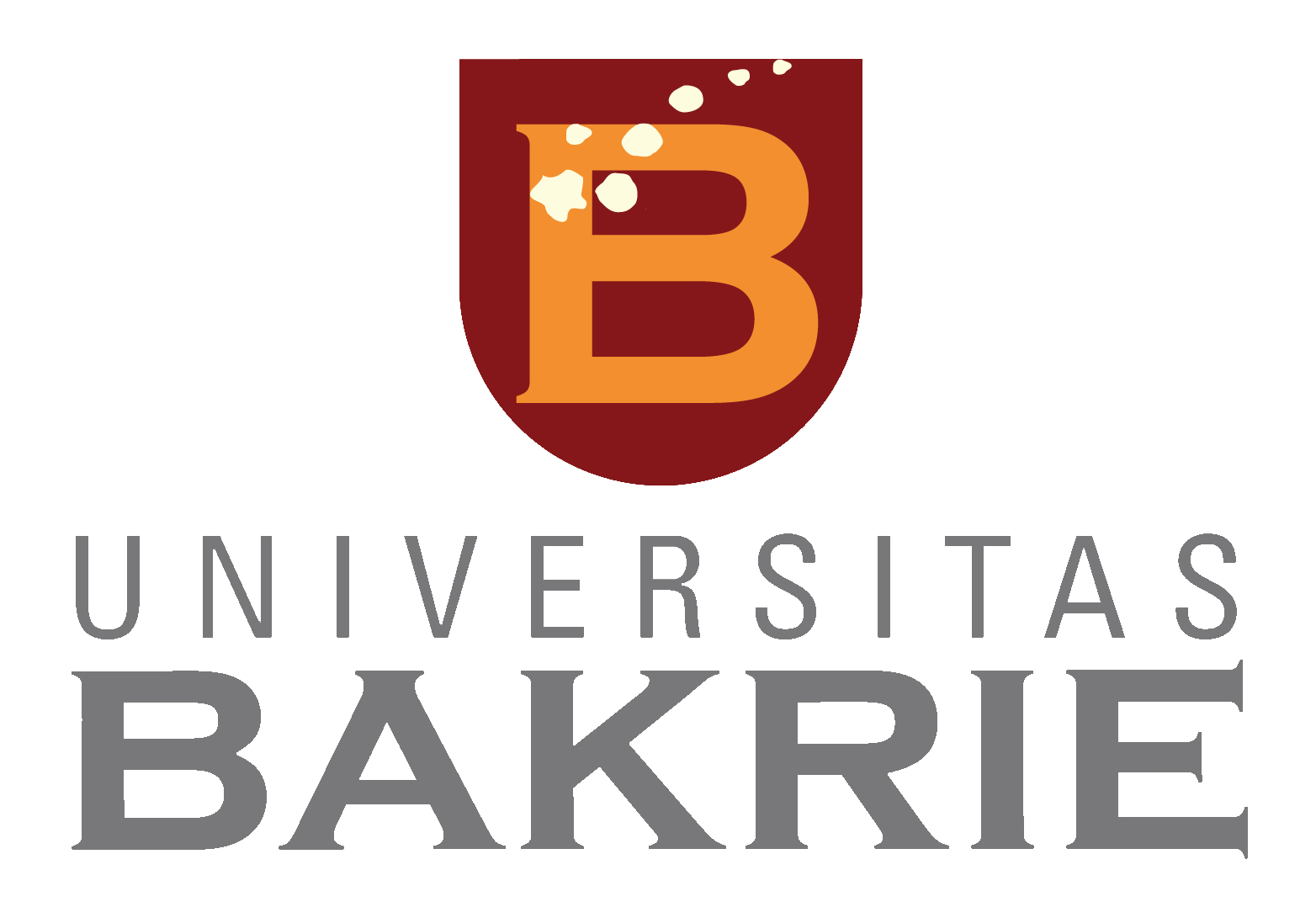 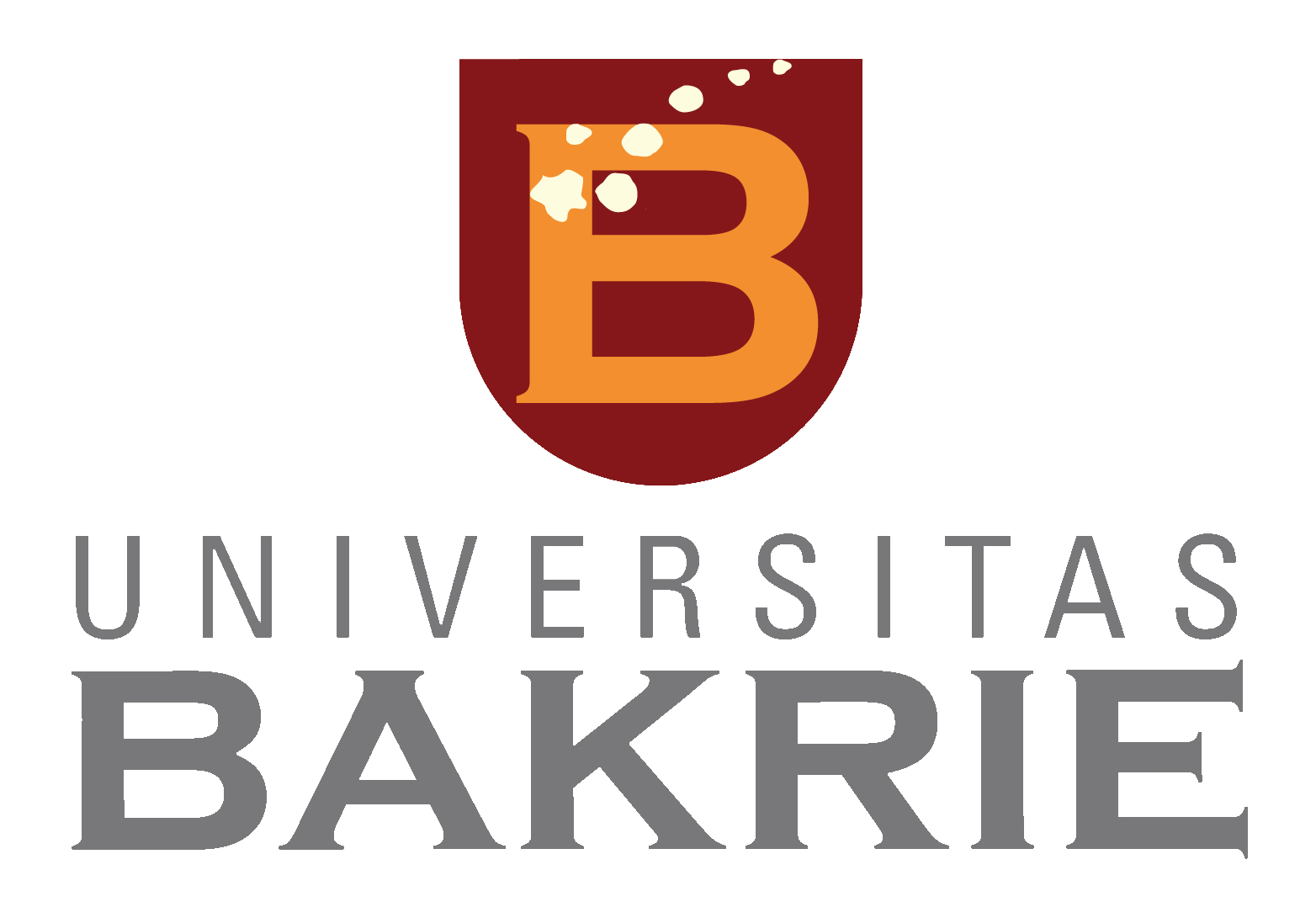 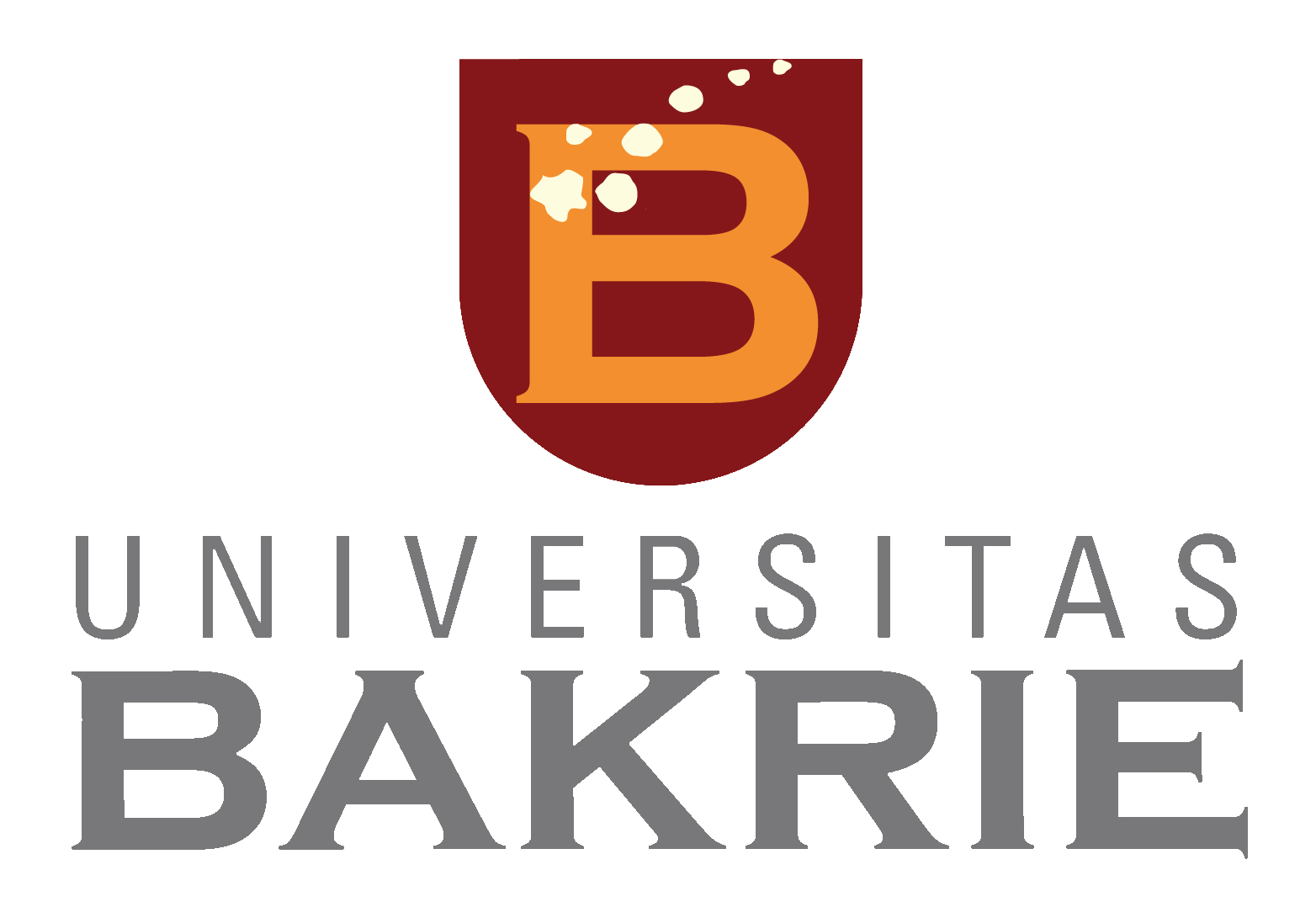 PAD
PROMOSI & ADMISI
PAD
PROMOSI & ADMISI
2014
2015
2016
Susunan FILE Folder [PAD]
PAD – 05 ADDENDUM
PAD – 04 SUARA PELANGGAN
PAD – 03 PENDAFTARAN MHS
PAD – 02 INFORMASI PELANGGAN
PAD – 01 PROMOSI
Susunan SUBFILE [PAD]
PAD – 02 INFORMASI PELANGGAN
PAD – 01.02.02 List Nama Sekolah
PAD – 01.02.02 Program Promosi
PAD – 01.02.01 Proposal
PAD – 01.02.01 Proposal
PAD – 01.02 Strategi Promosi
PAD – 01.01.02 SK Panitia PMB
PAD – 01.01.01 Notulen Rapat
PAD – 01.01 Panitia PMB
PAD – 01 PROMOSI
PAD PROMOSI DAN ADMISI
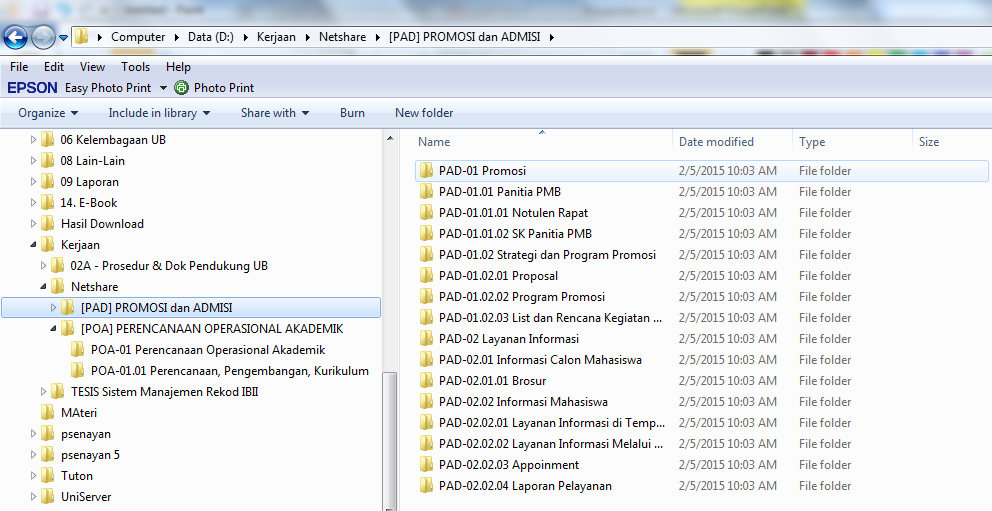 TUGAS LATIHANSISTEM PEMBERKASAN
Tentukan susunan pemberkasan dokumen dari unit kerja masing-masing berdasarkan jenjang dokumen

Gunakan skema klasifikasi

Selamat Mengerjakan.
SUBYEK : PENDIDIKAN DAN PENGAJARAN (PDP)